TOÁN 2
Tập 1
Tuần 11 - Bài 32:
Luyện tập (tiếp theo) - (tiết 1)
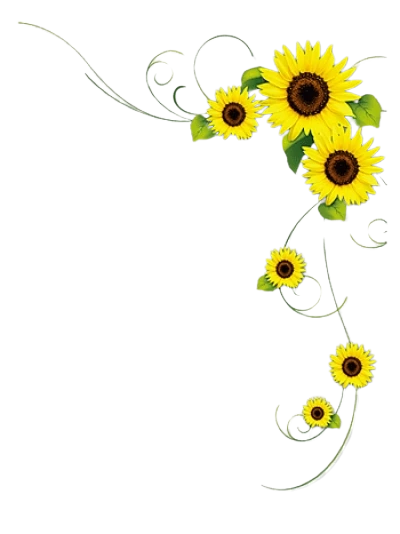 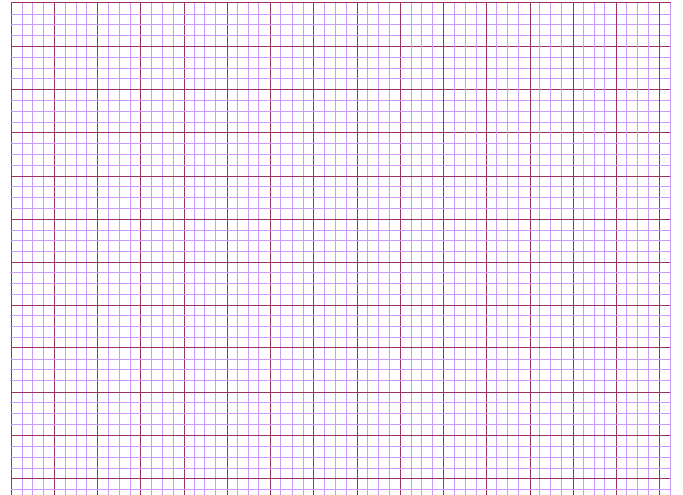 Thứ ba  ngày    tháng 11 năm 2021
Toán
Luyện tập (tiếp theo)
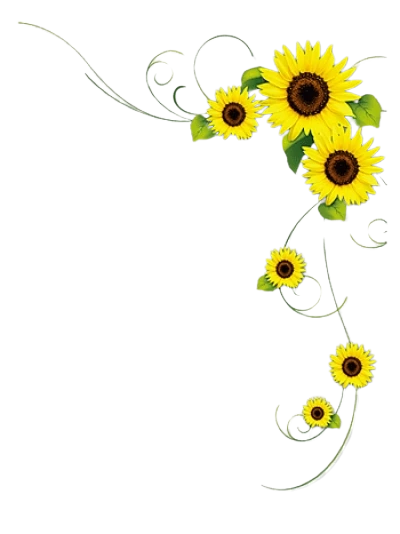 KHỞI ĐỘNG
TRÒ CHƠI TRUYỀN ĐIỆN
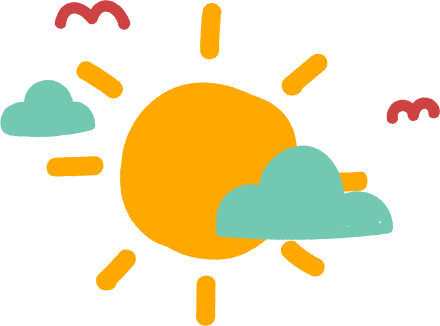 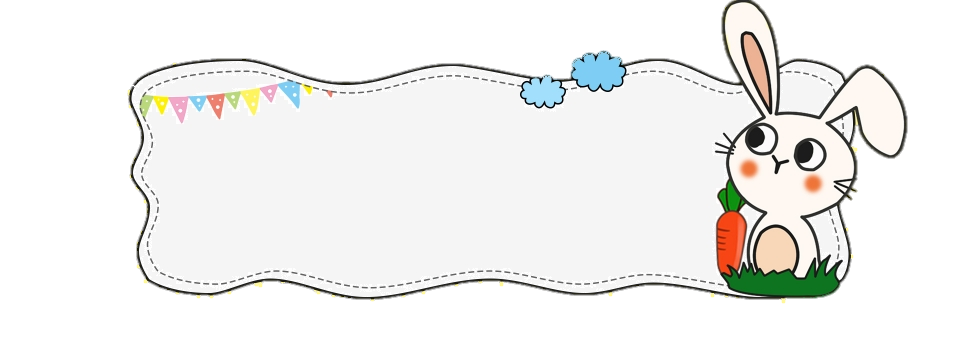 Em hãy nêu lại cách thực hiện đặt tính rồi tính cộng (có nhớ) trong phạm vi 100.
LUYỆN TẬP THỰC HÀNH
Đặt tính rồi tính:
1
85 + 5
74 + 6
59 + 21
12 + 48
85
74
12
59
+
+
+
+
6
5
48
21
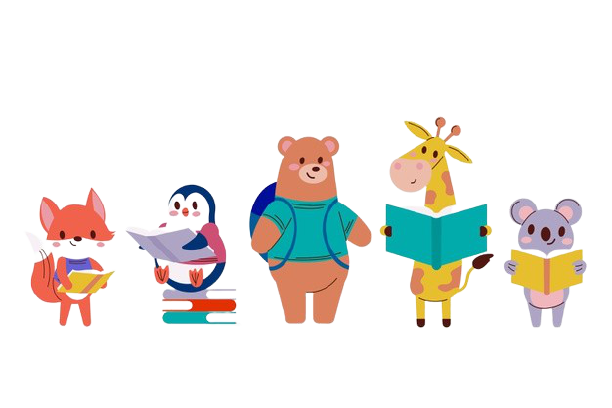 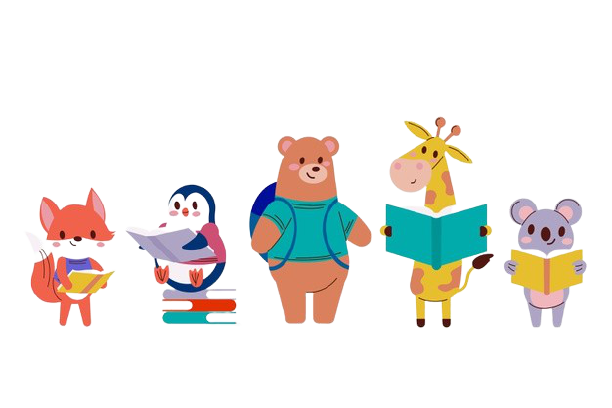 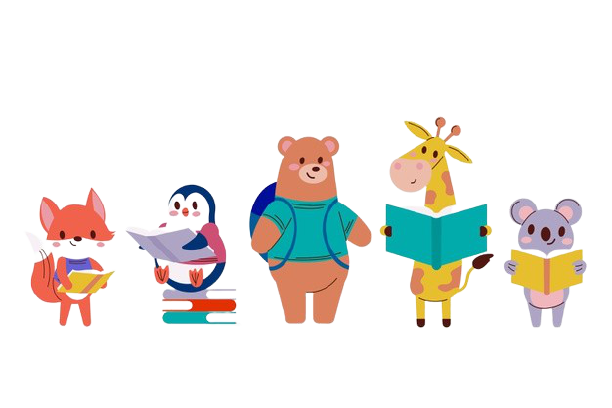 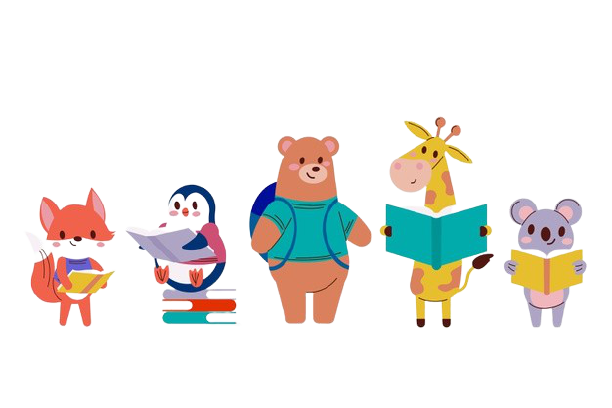 90
80
60
80
Tính (theo mẫu):
2
2 cộng 8 bằng 10, viết 0, nhớ 1
7
2
+
2
8
7 cộng 2 bằng 9, thêm 1 bằng 10, viết 10
1
0
0
Vậy: 72 + 28 = 100
Tính (theo mẫu):
2
81
19
38
62
45
55
63
37
+
+
+
+
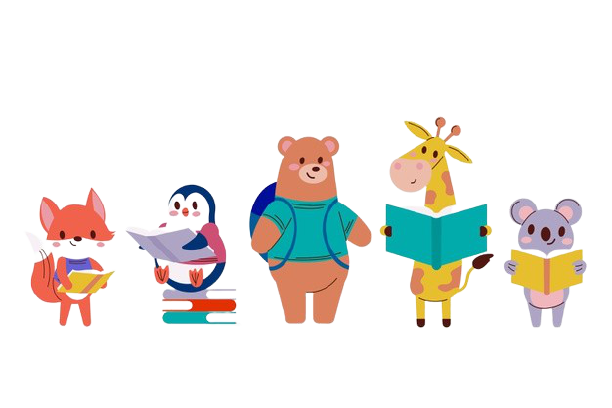 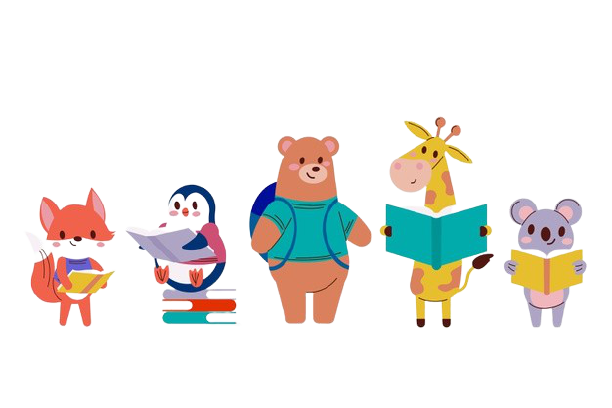 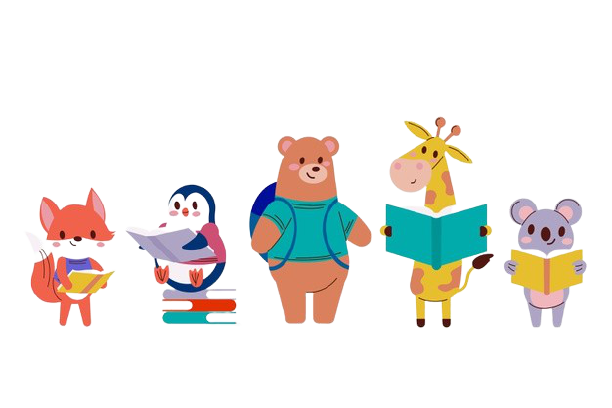 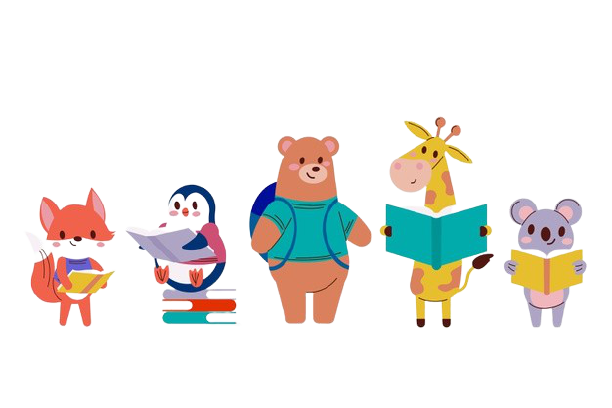 a. Đặt tính rồi tính:
3
34 + 66
52 + 48
79 + 21
64 + 36
34
64
52
79
+
+
+
+
66
48
36
21
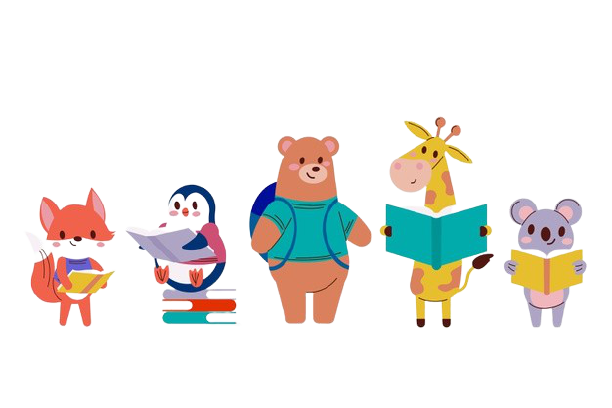 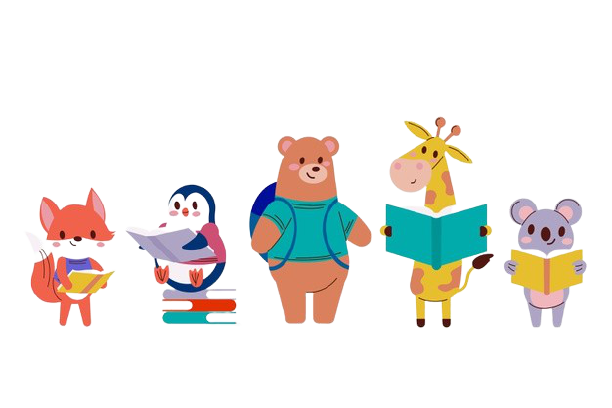 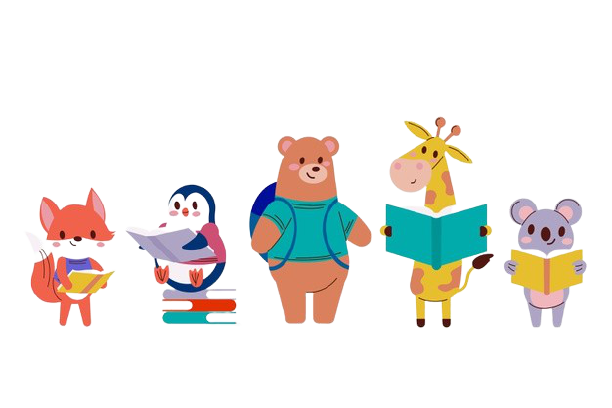 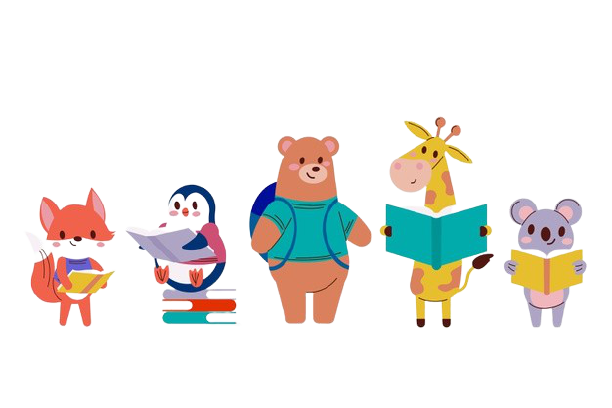 100
100
100
100
b. Tính nhẩm:
3
100
100
100
100
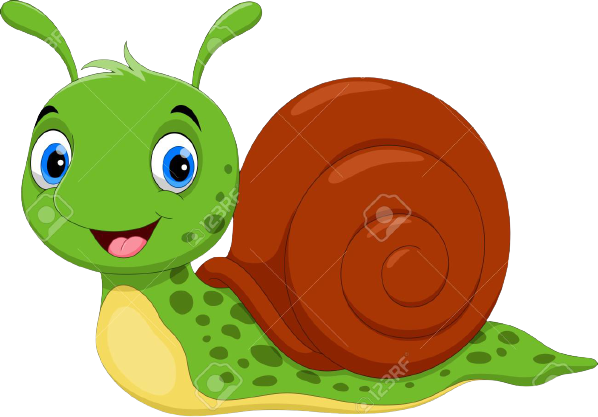 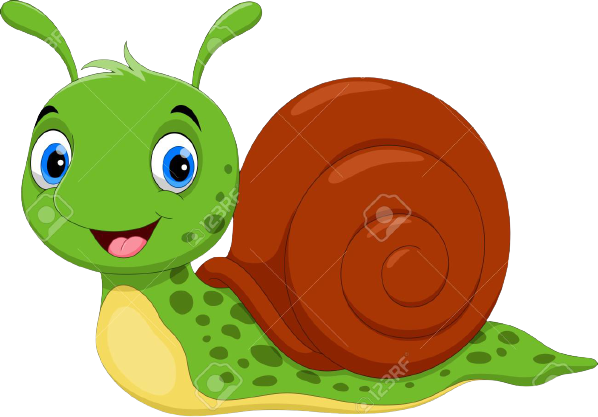 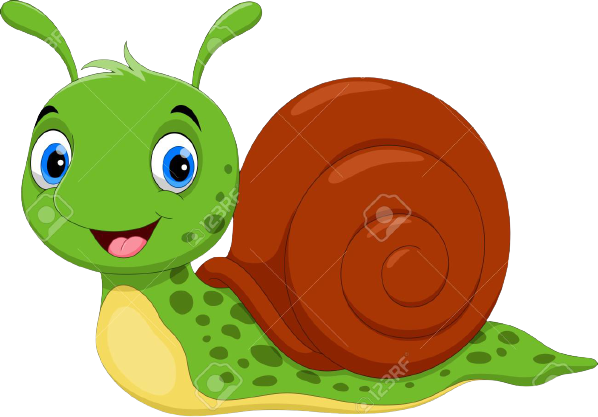 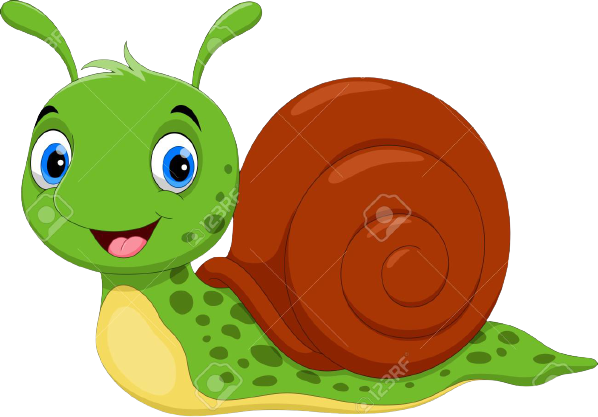 100
100
60 + 40 = 
40 + 60 =
20 + 80 = 
80 + 20 =
10 + 90 = 
90 + 10 =
30 + 70 = 
70 + 30 =
100
100
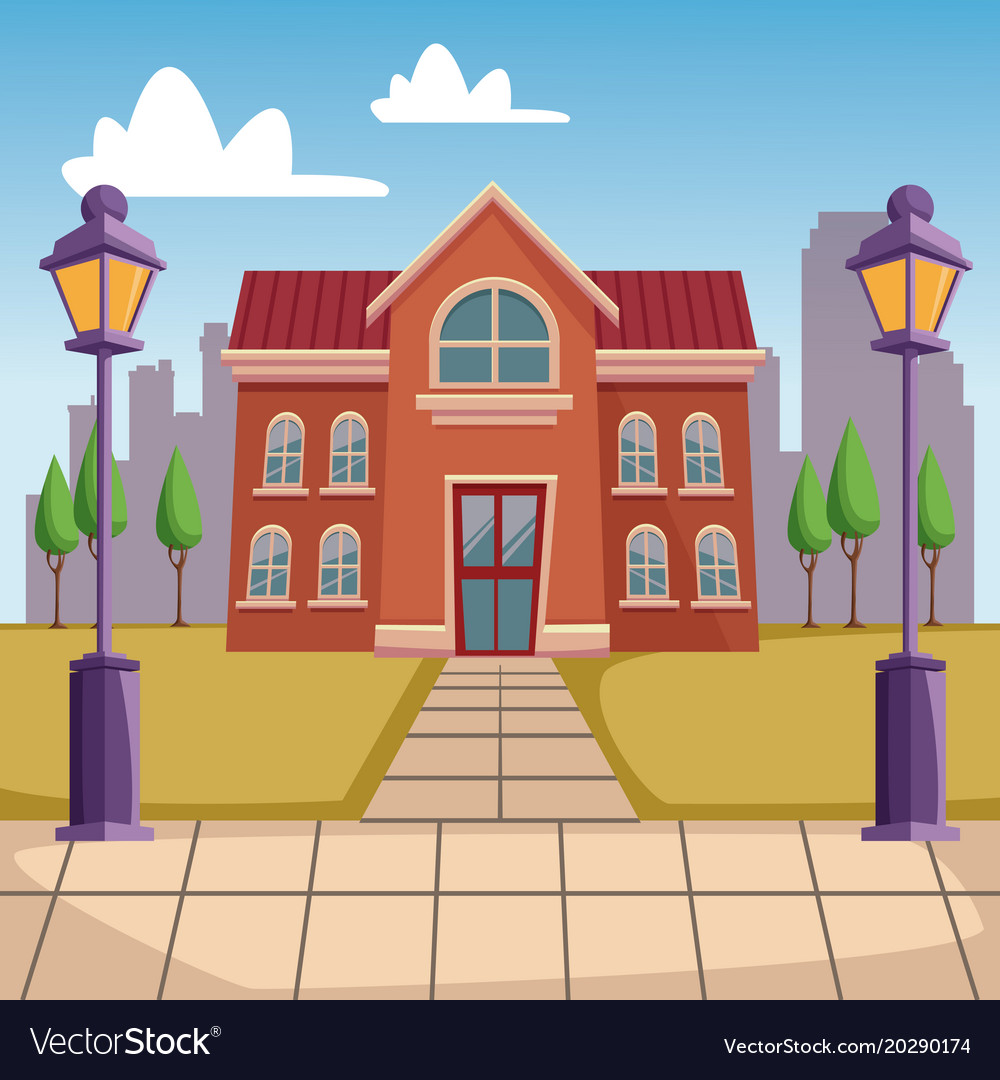 Xe buýt yêu thương
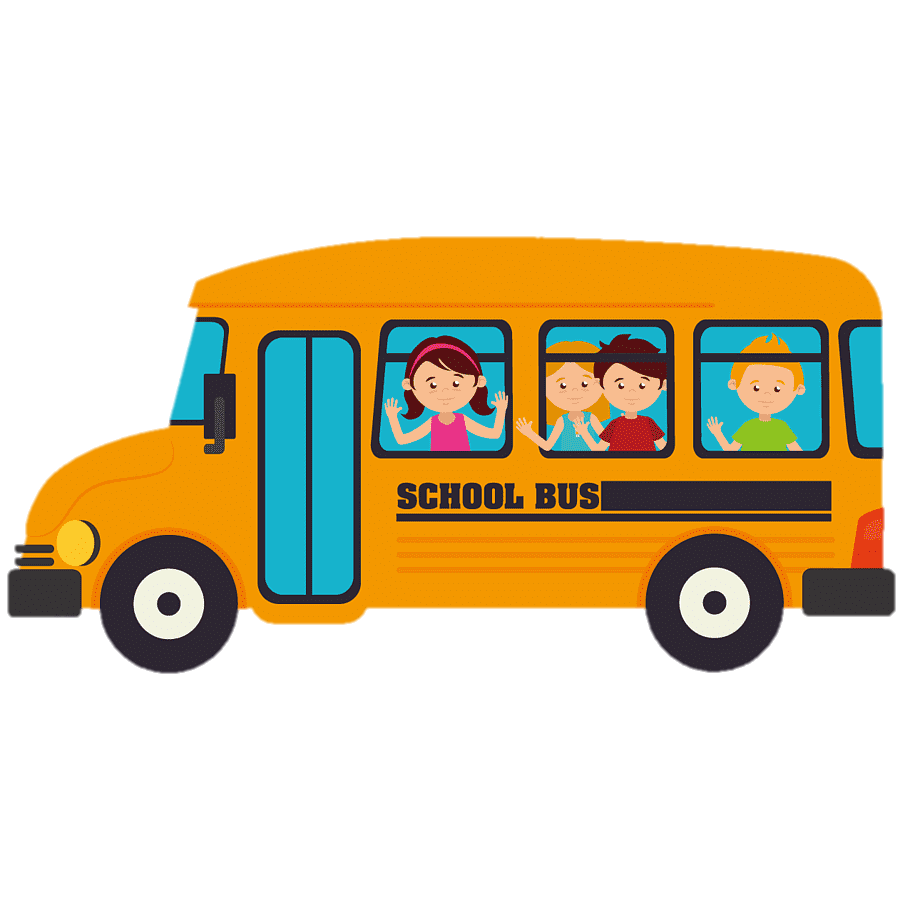 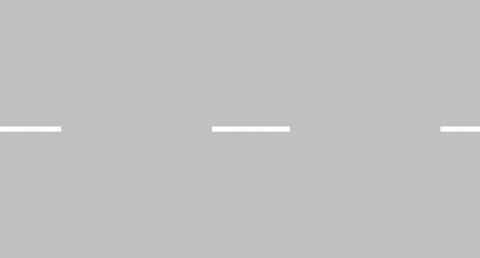 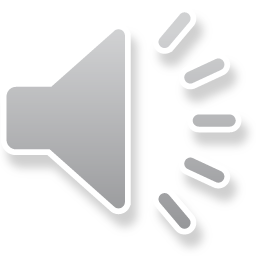 [Speaker Notes: Bài giảng thiết kế bởi: Hương Thảo - tranthao121006@gmail.com]
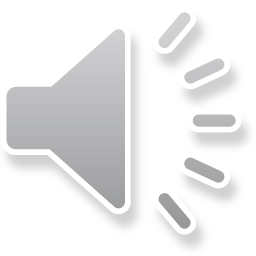 45 + 45 = ?
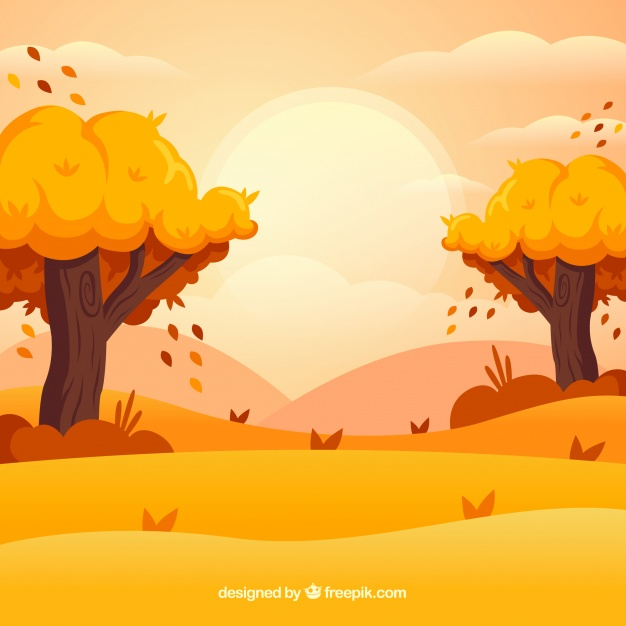 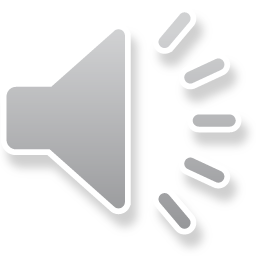 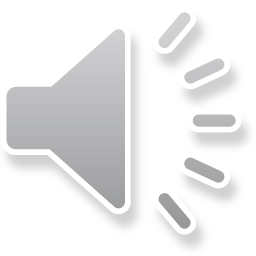 C. 90
A. 100
B. 80
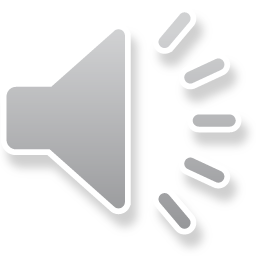 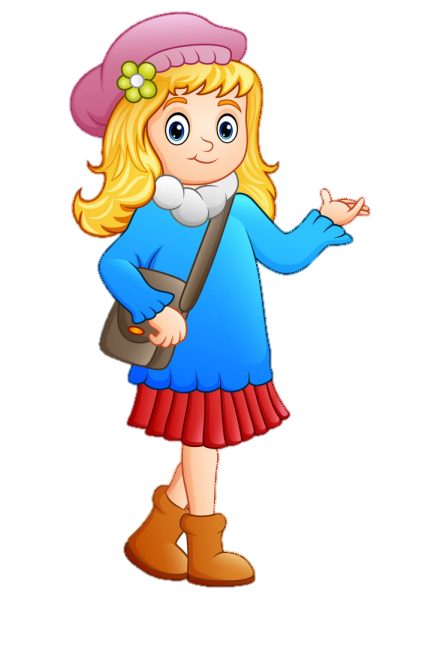 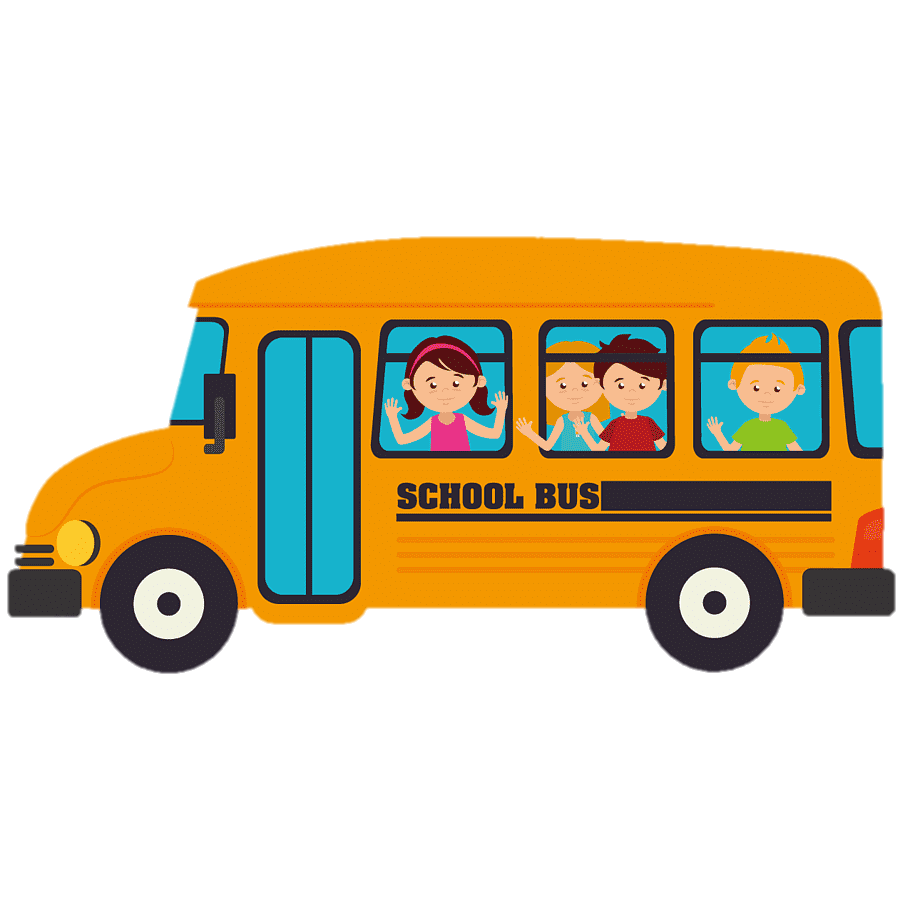 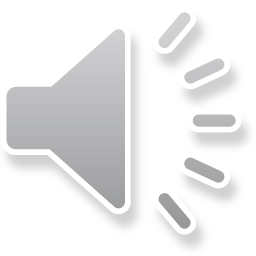 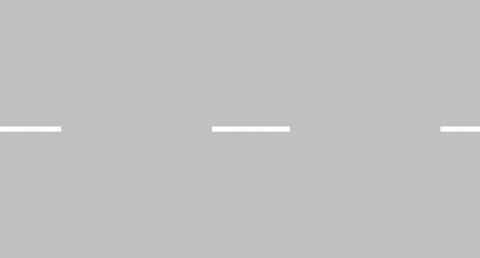 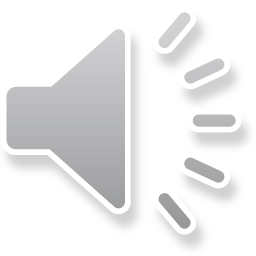 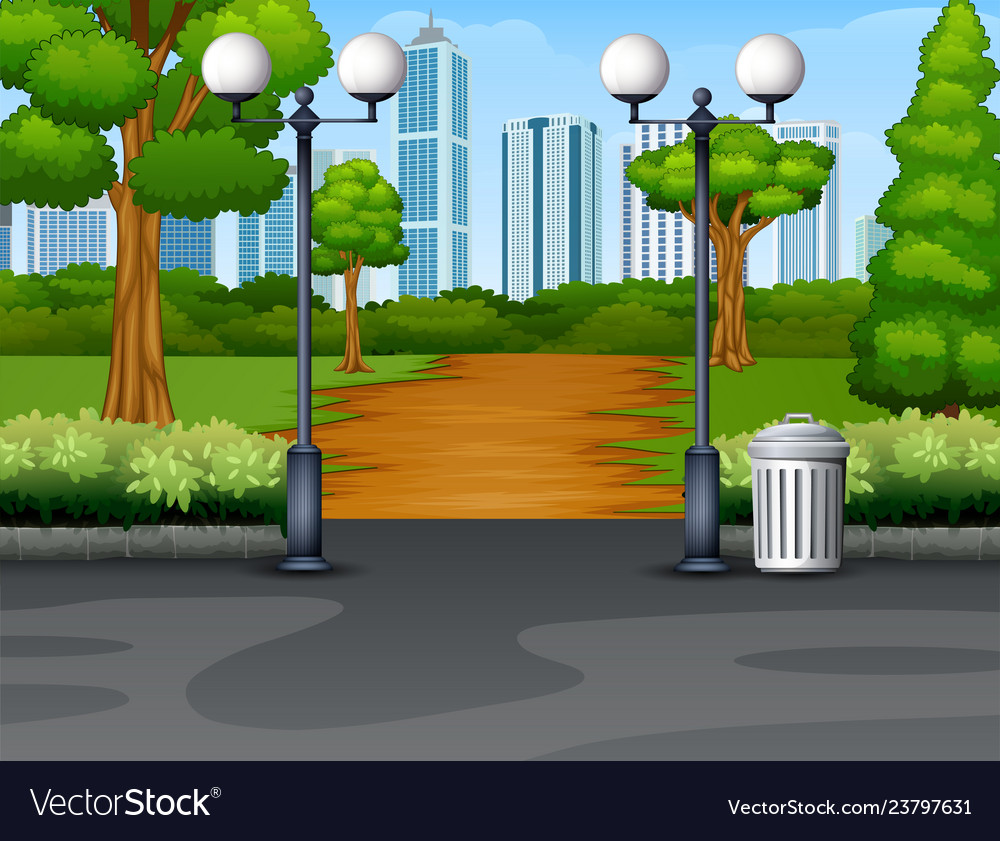 37 + 63 = ?
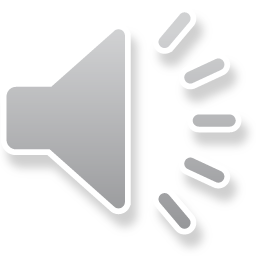 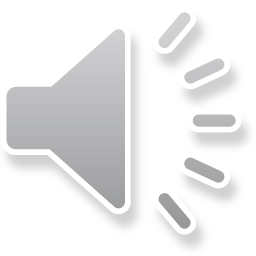 A.100
B. 90
C. 80
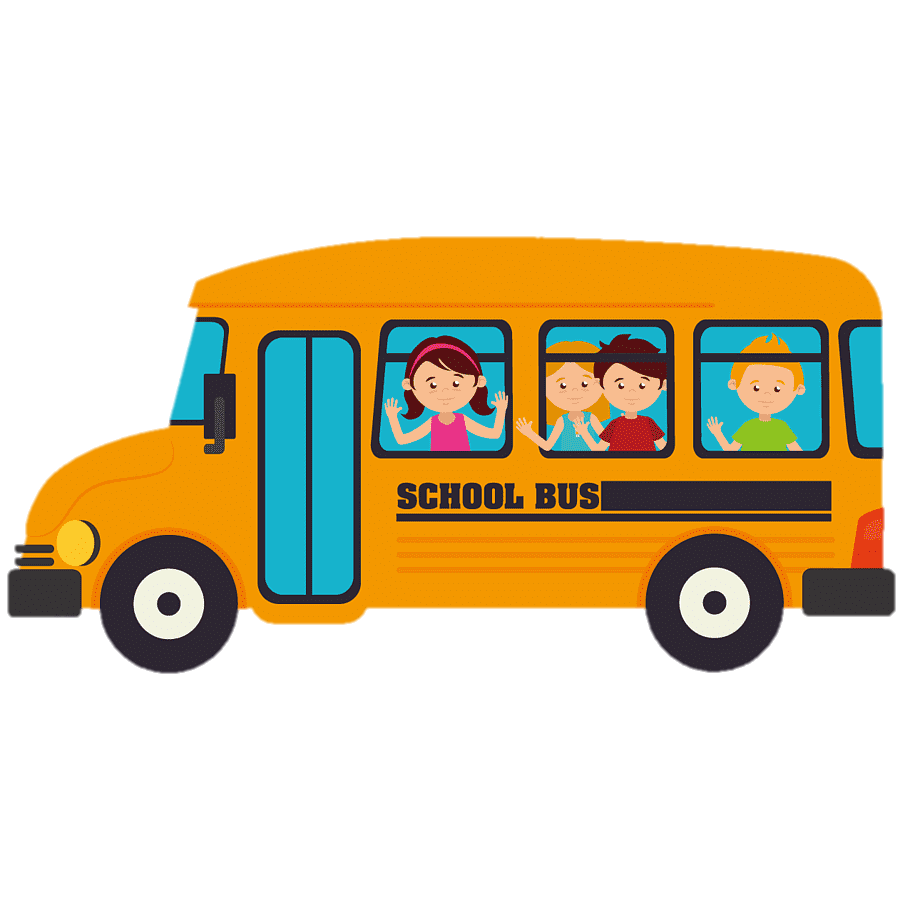 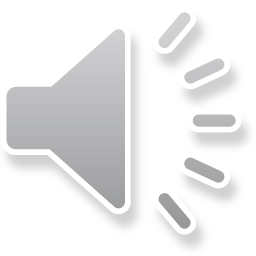 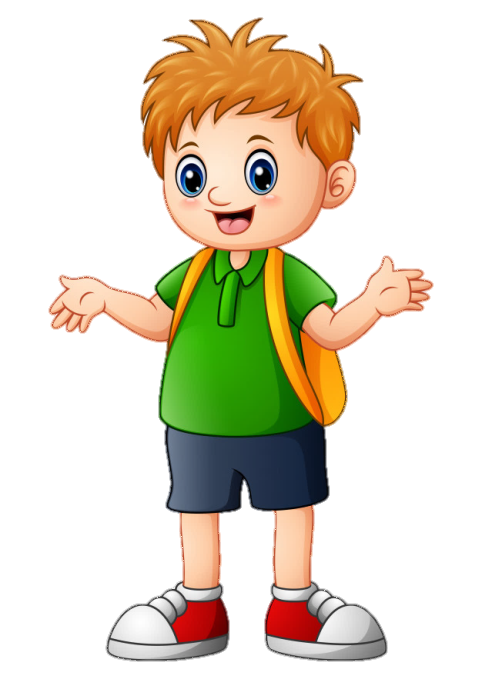 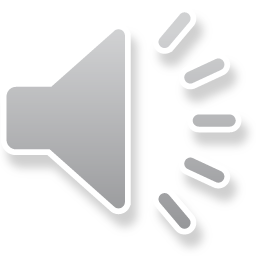 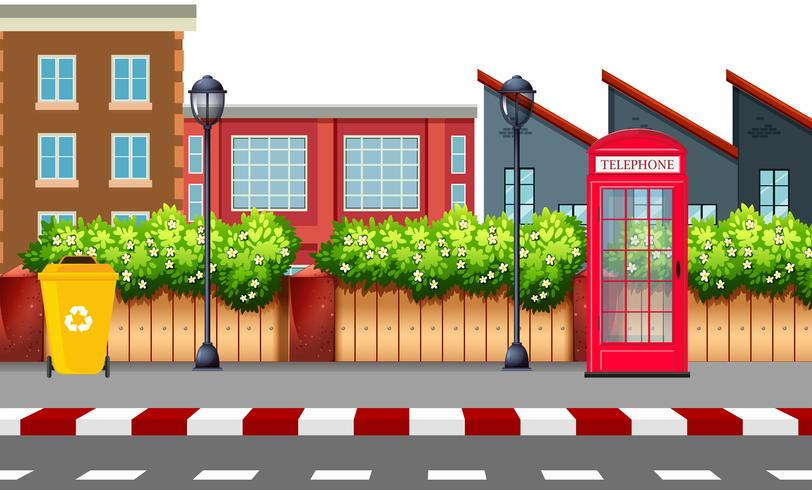 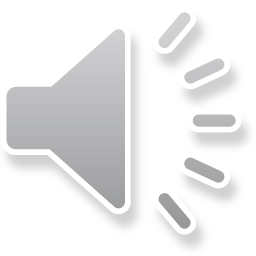 39 + 41 = ?
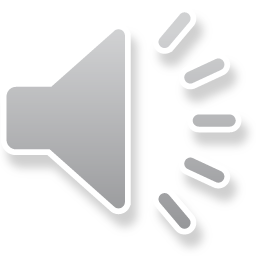 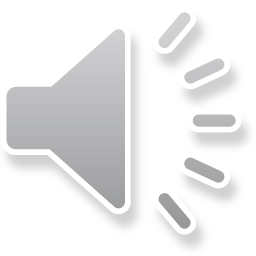 C. 90
A. 70
B. 80
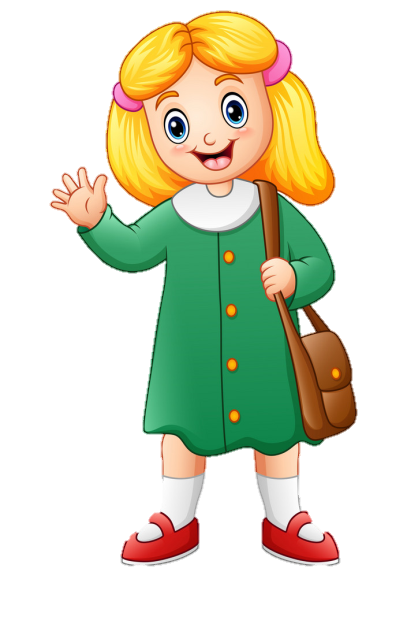 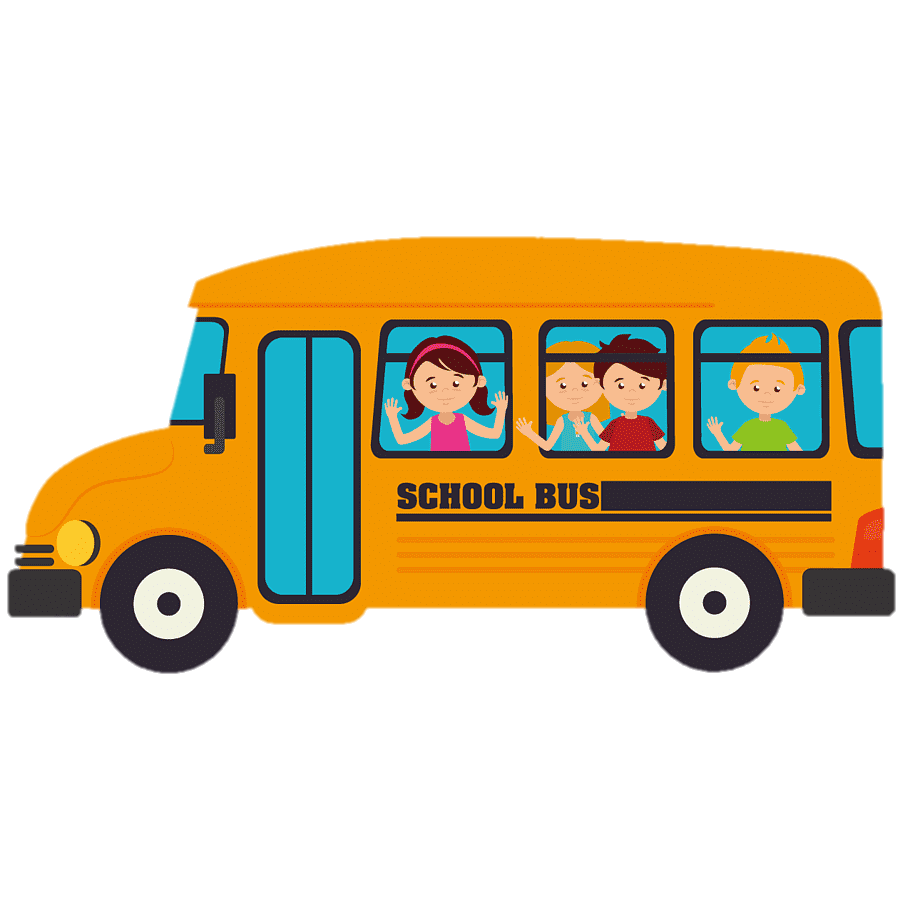 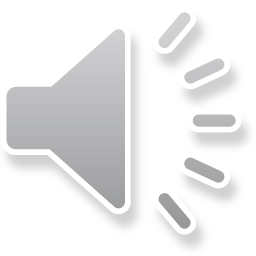 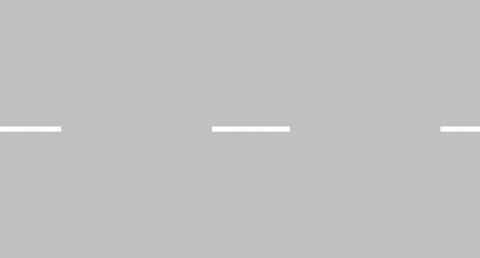 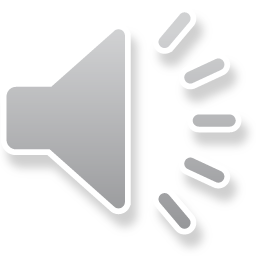 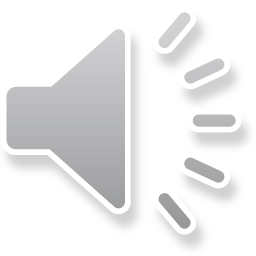 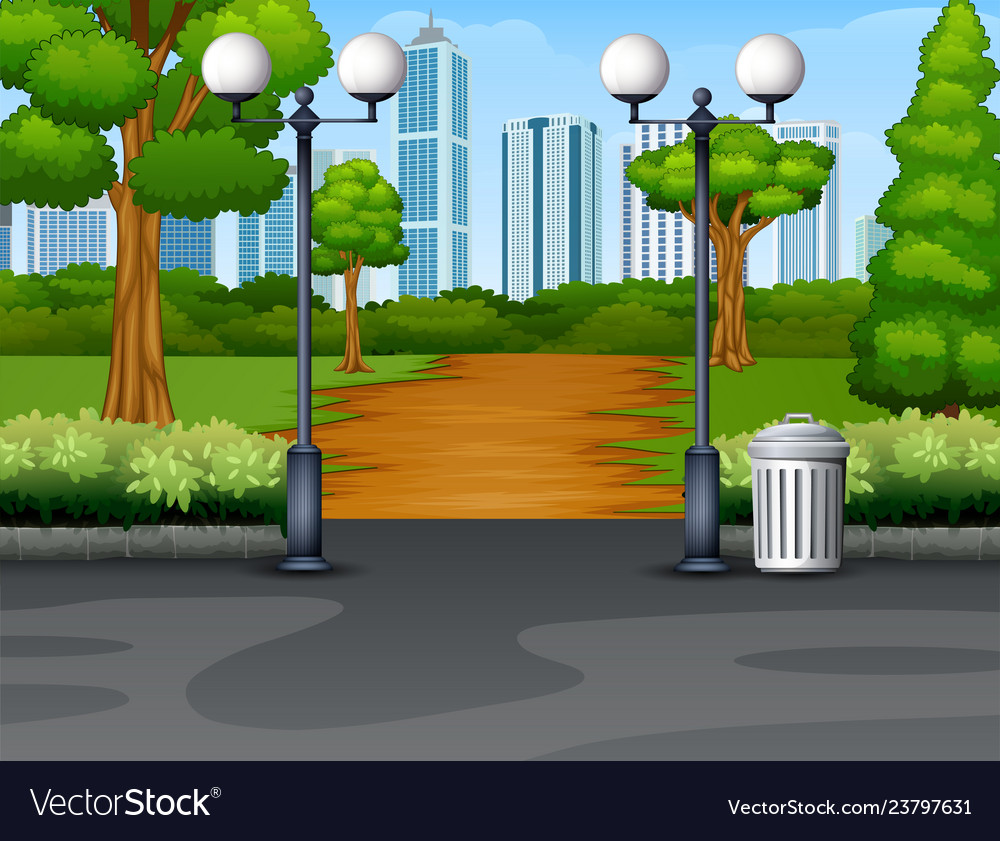 38 + 22 = ?
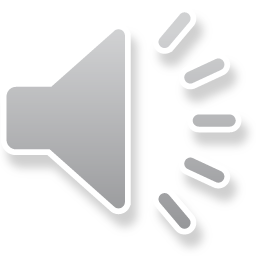 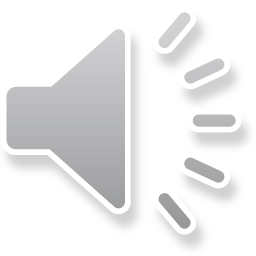 A.60
B. 50
C. 100
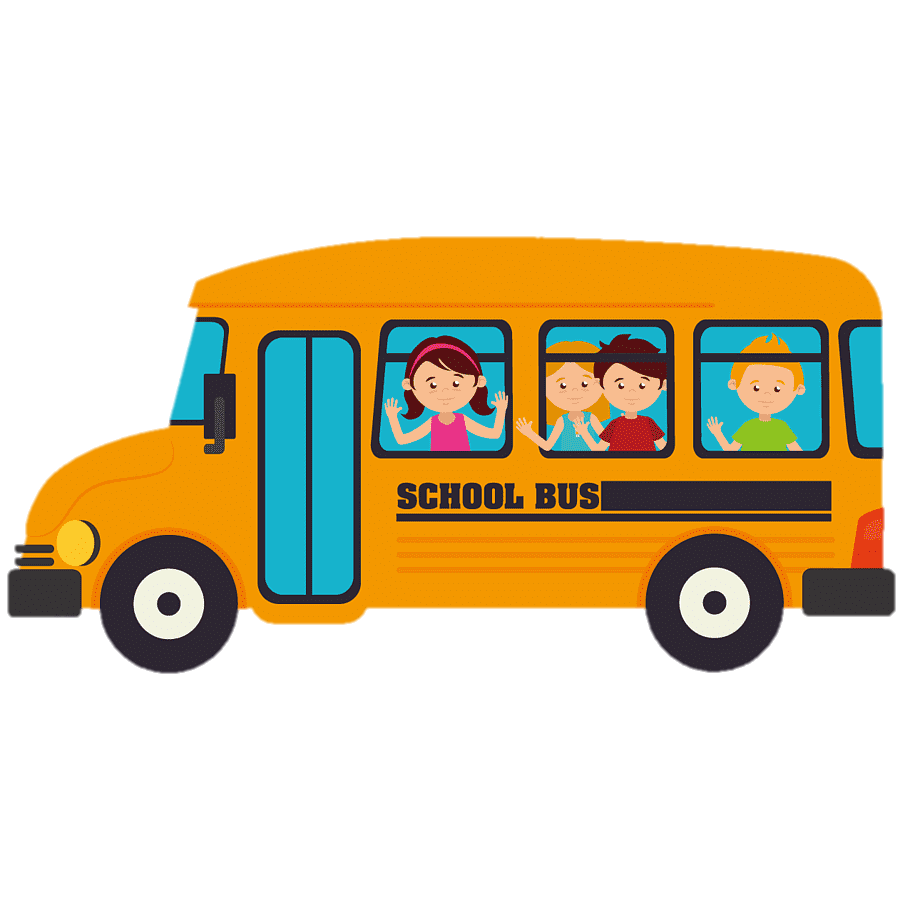 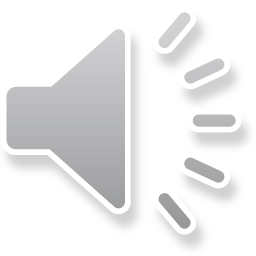 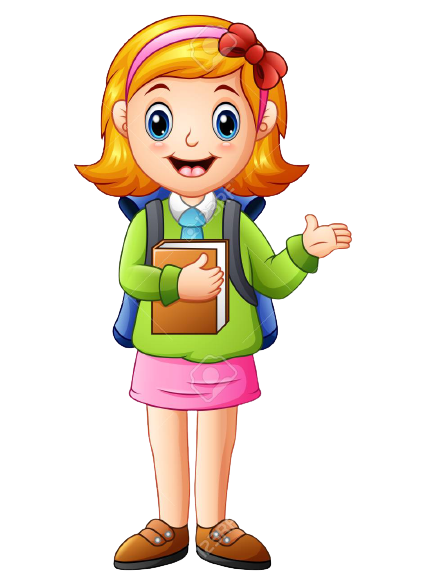 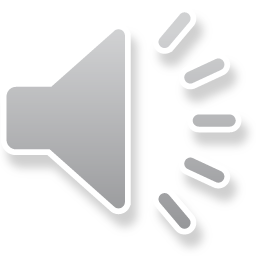 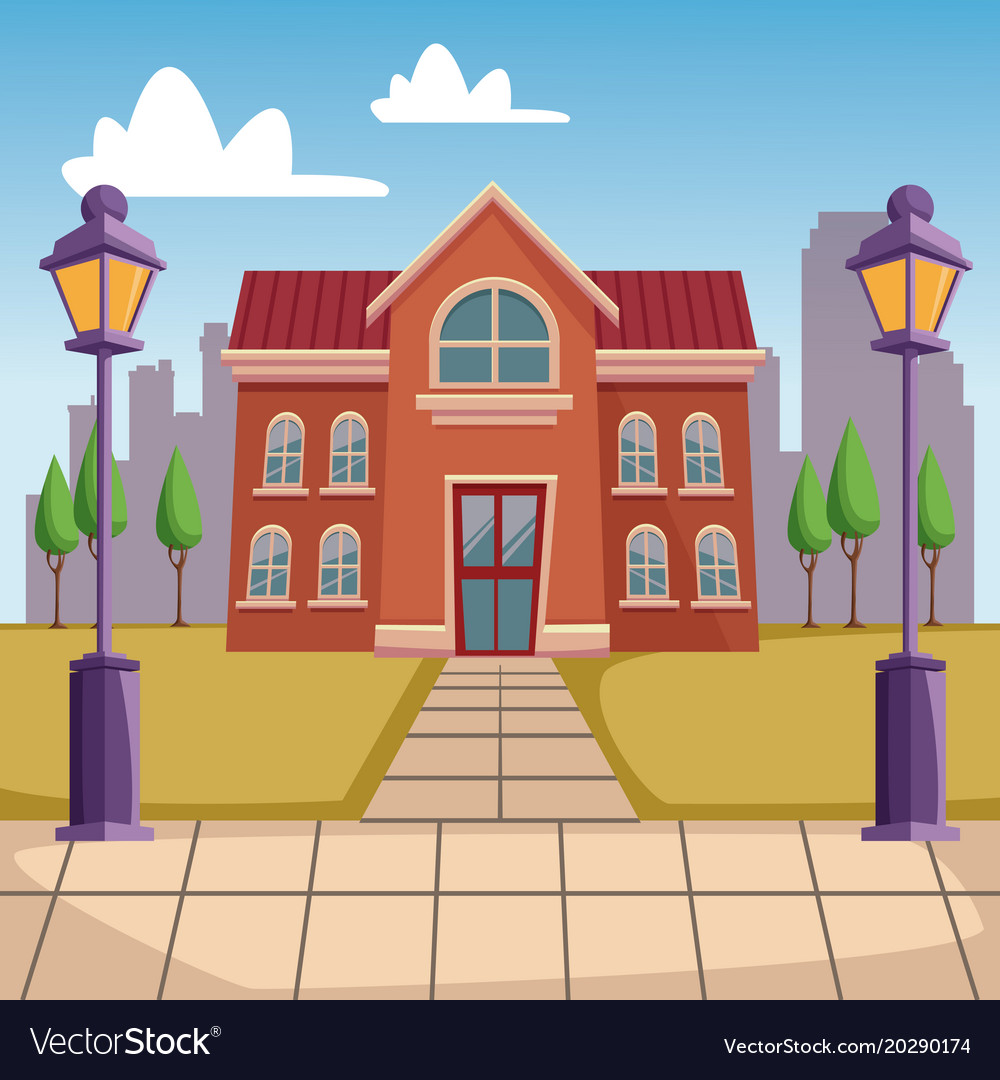 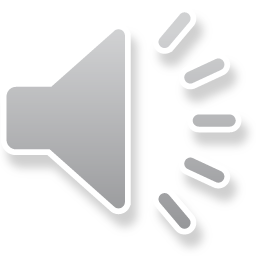 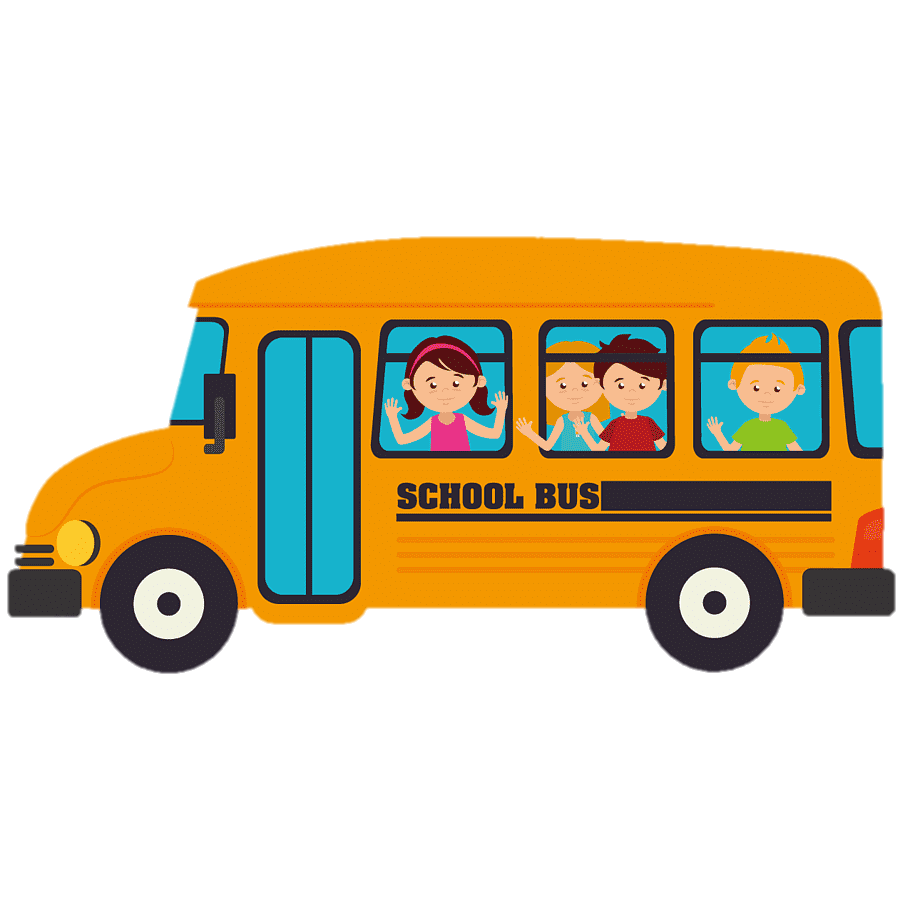 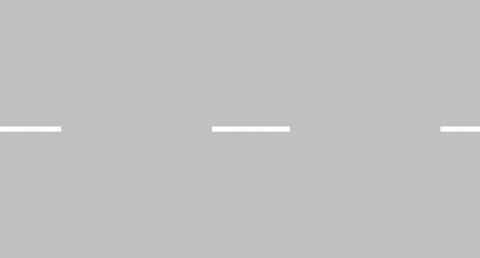 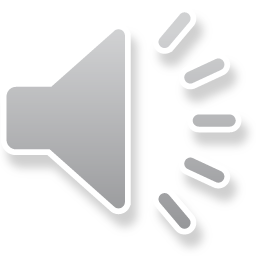 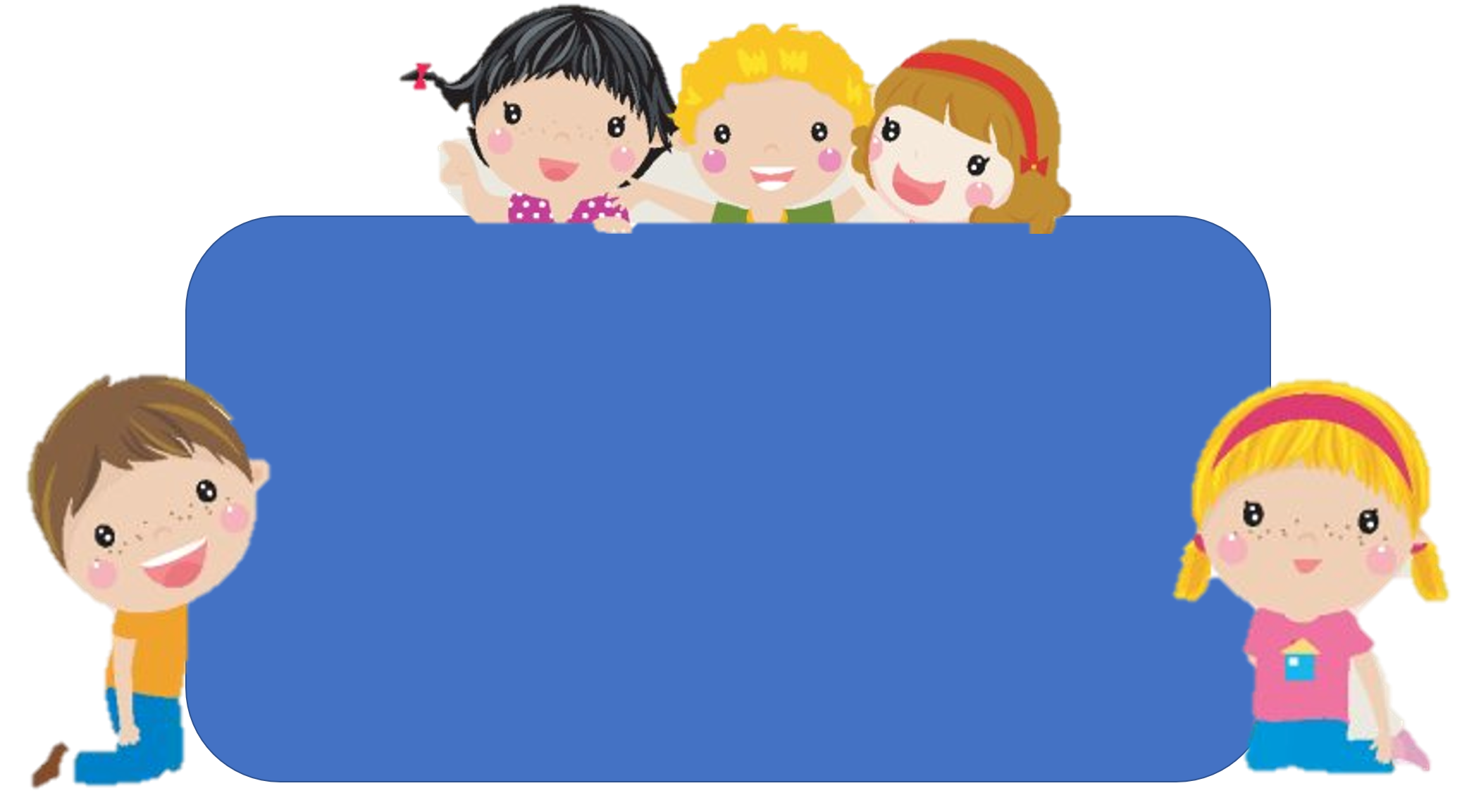 Em hãy chia sẻ những điều học được qua bài này.
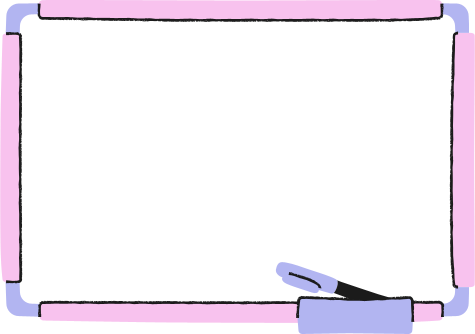 DẶN DÒ